Fantastic Mr Fox – Chapter 7“We’ll never let him go!”
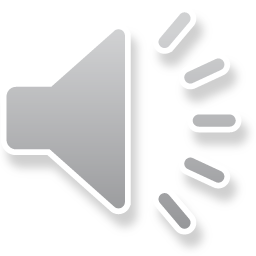 At six o’clock in the evening, Bean switched off the motor of his tractor and climbed down from the driver’s seat. Bunce did the same. Both men had had enough. They were tired and stiff from driving the tractors all day. They were also hungry. Slowly they walked over to the small fox’s hole in the bottom of the huge crater. Bean’s face was purple with rage. Bunce was cursing the fox with dirty words that cannot be printed. Boggis came waddling up. ‘Dang and blast that filthy stinking fox!’ he said. ‘What the heck do we do now?’
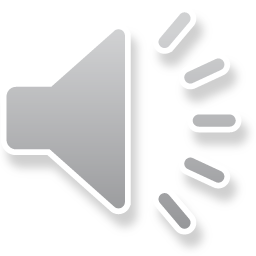 ‘I’ll tell you what we don’t do,’ Bean said. ‘We don’t let him go!’ 
‘We’ll never let him go!’ Bunce declared. 
‘Never never never!’ cried Boggis. 
‘Did you hear that, Mr Fox!’ yelled Bean, bending low and shouting down the hole. ‘It’s not over yet, Mr Fox! We’re not going home till we’ve strung you up dead as a dingbat!’ Whereupon the three men all shook hands with one another and swore a solemn oath that they would not go back to their farms until the fox was caught. 
‘What’s the next move?’ asked Bunce, the pot-bellied dwarf.
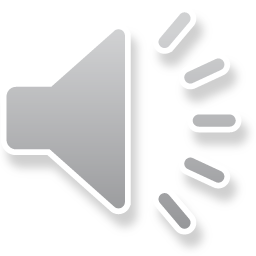 ‘We’re sending you down the hole to fetch him up,’ said Bean. ‘Down you go, you miserable midget!’ 
‘Not me!’ screamed Bunce, running away. 
Bean made a sickly smile. When he smiled you saw his scarlet gums. You saw more gums than teeth. ‘Then there’s only one thing to do,’ he said. ‘We starve him out. We camp here day and night watching the hole. He’ll come out in the end. He’ll have to.’ 
So Boggis and Bunce and Bean sent messages down to their farms asking for tents, sleeping-bags and supper.
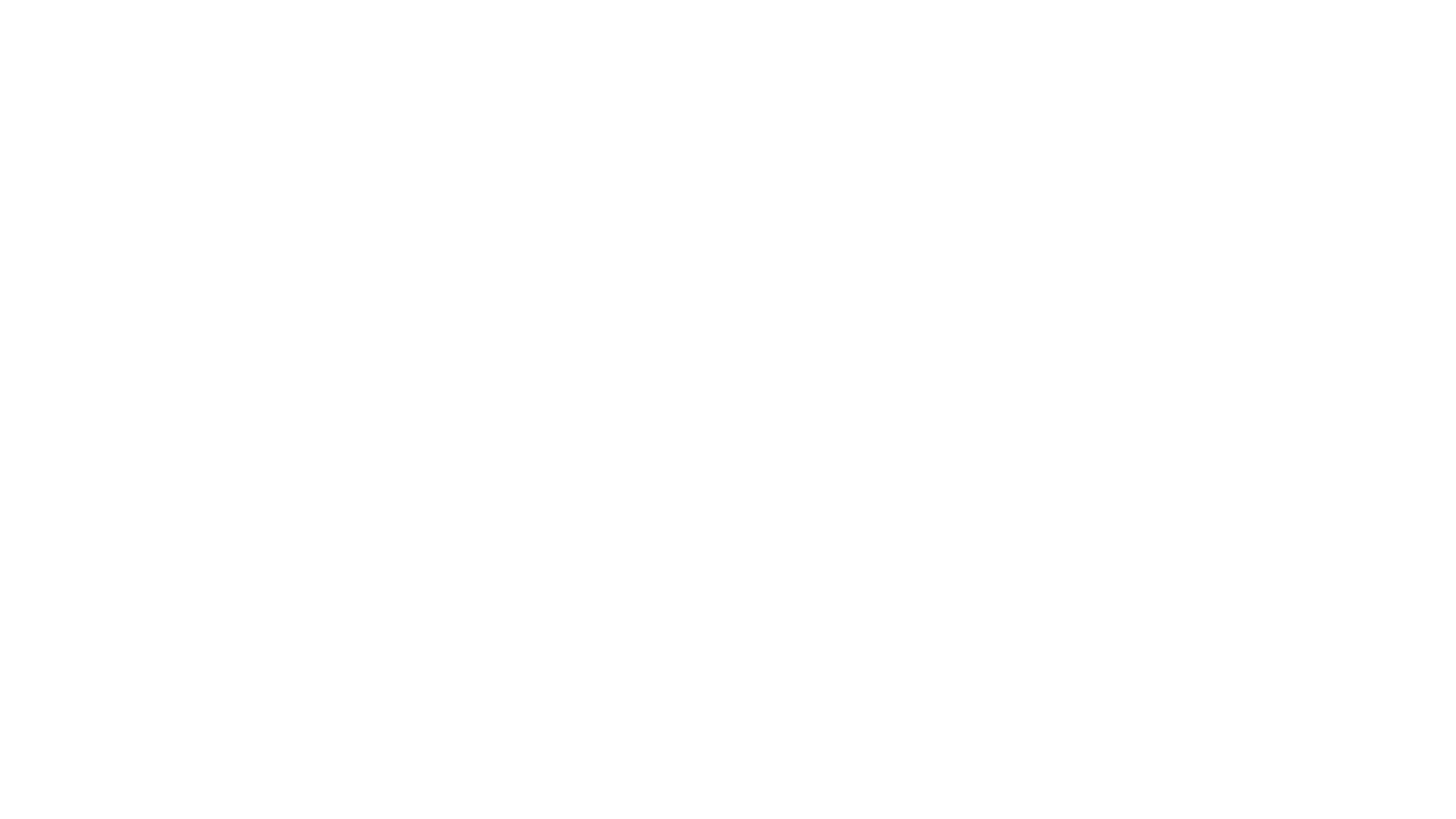 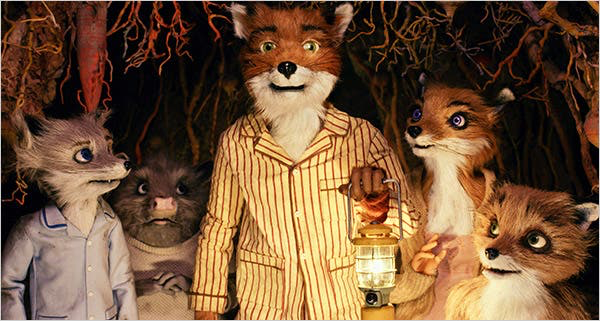 Feelings and emotions
These picture shows Mr Fox and his family when they heard Boggis, Bunce and Bean digging into their hole.

Have a look at the pictures and discuss with someone at home how you think each of the characters are feeling.
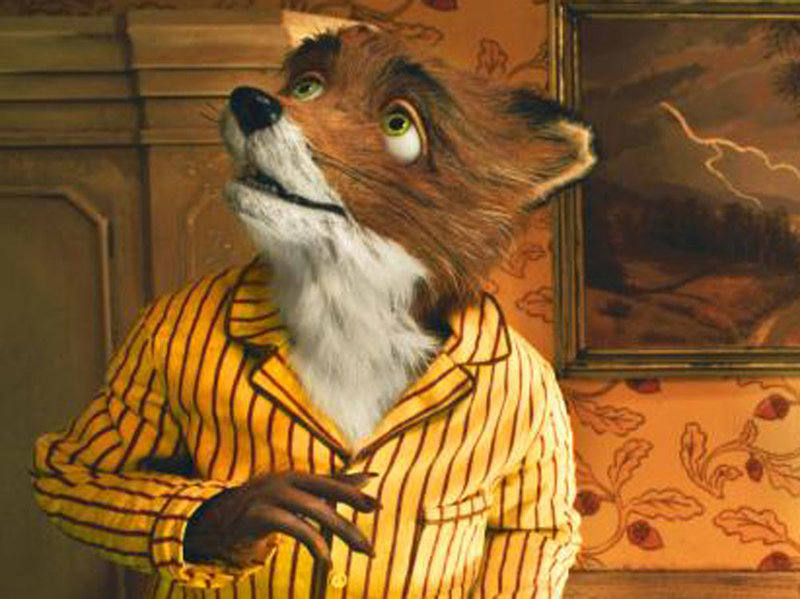